りばちゃん
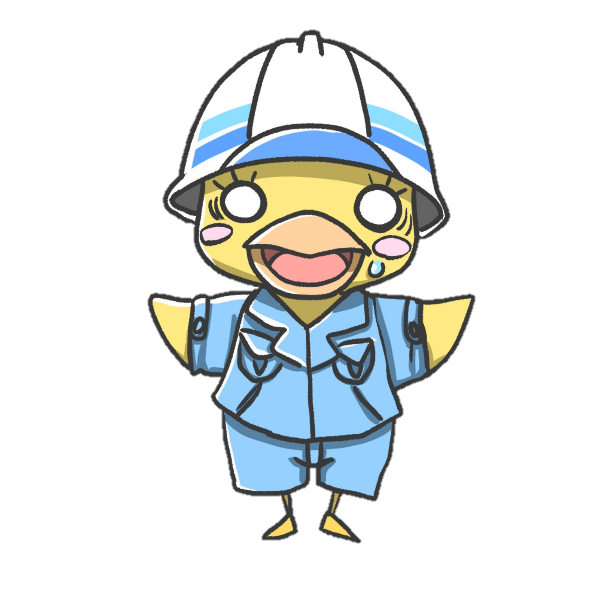 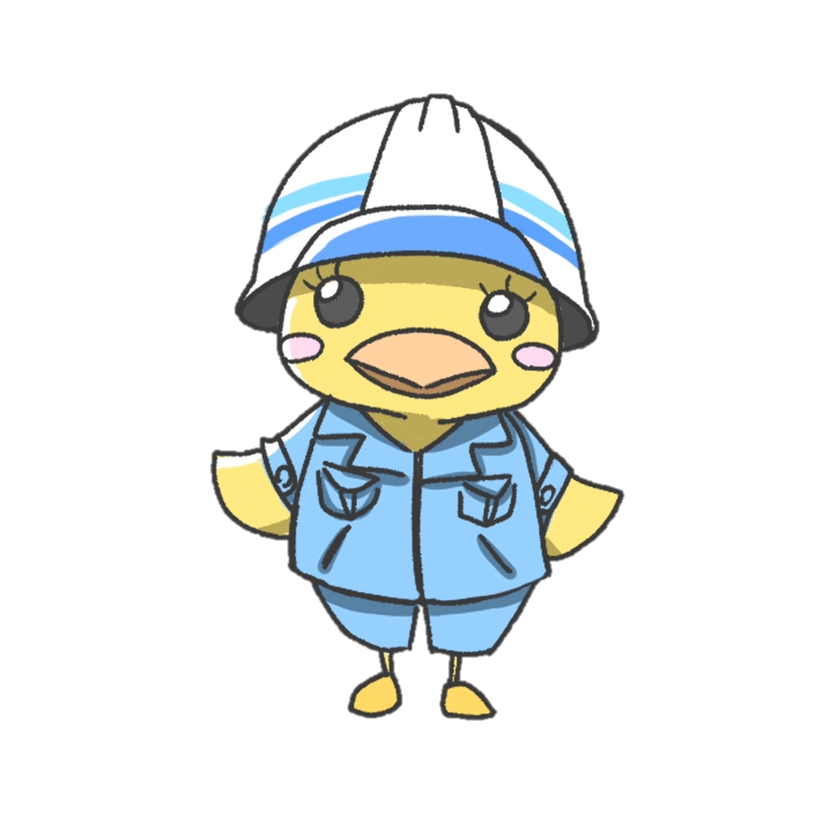 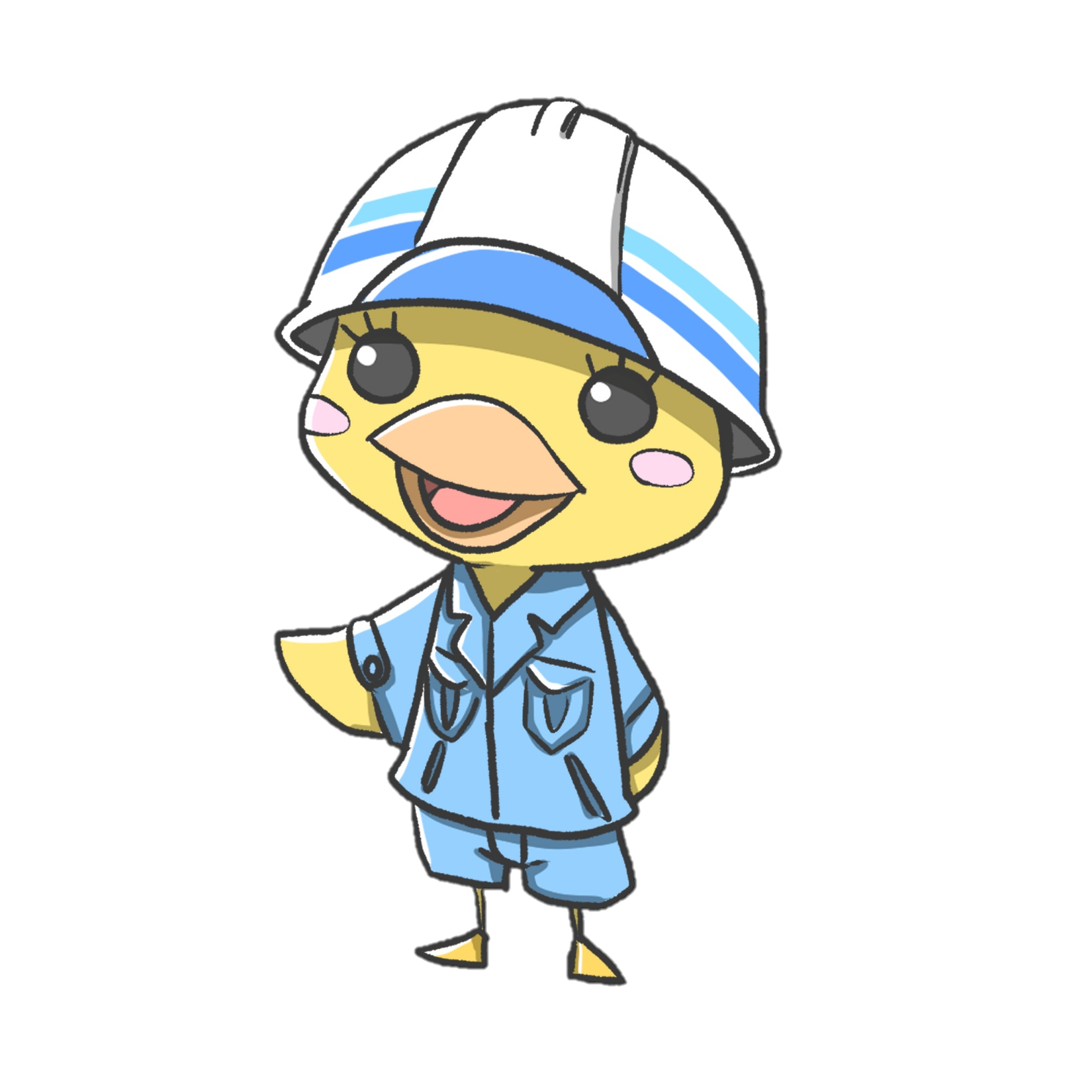 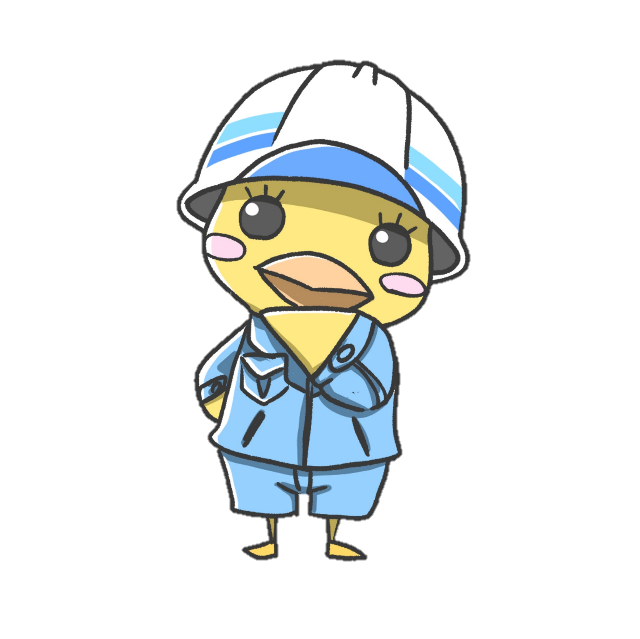 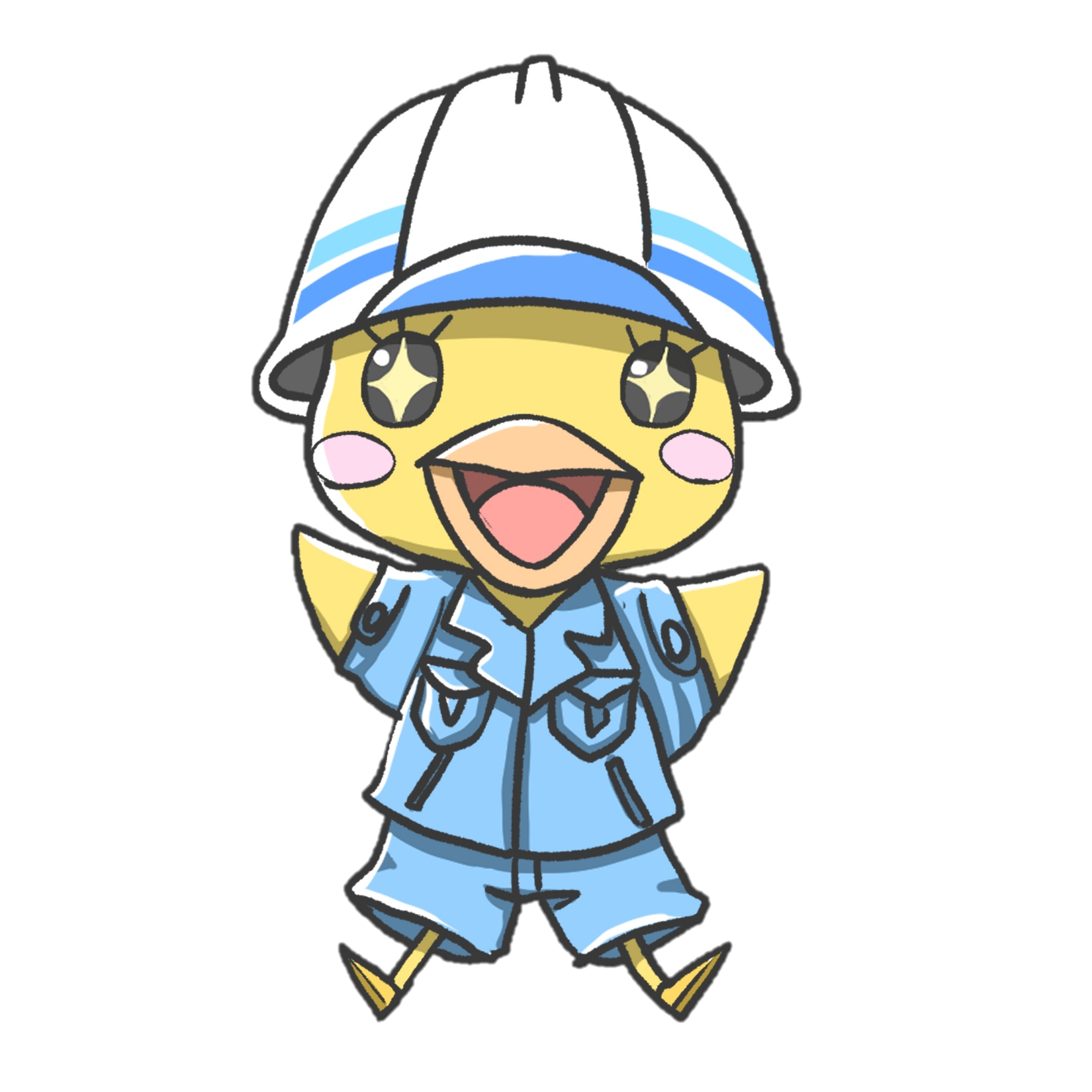 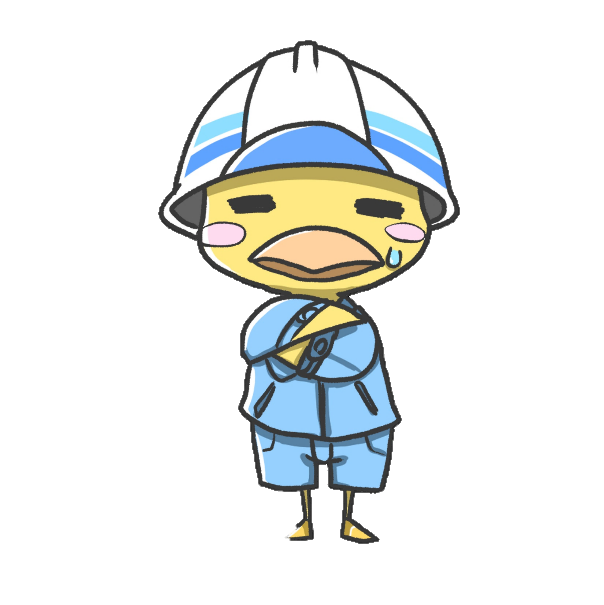 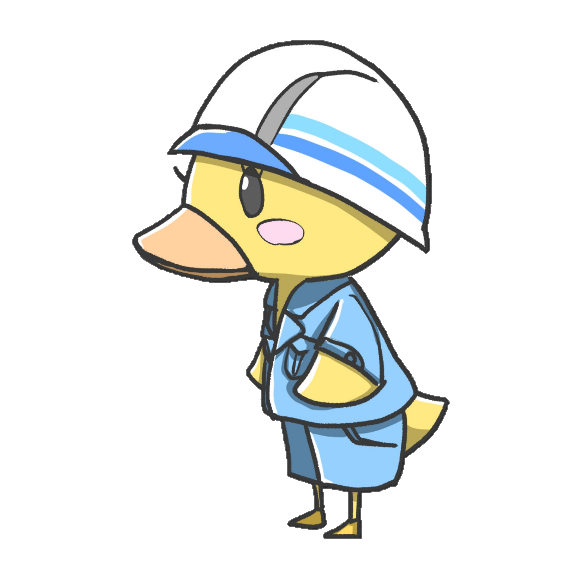